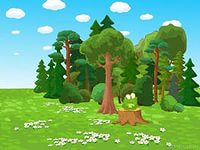 Дидактическая игра
«Чья ягодка?» по слушанию музыкидля детей среднего дошкольного возраста
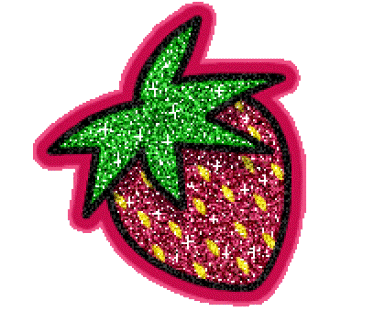 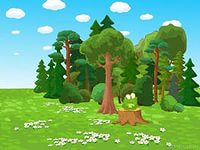 Дидактическая игра
«Чья ягодка?»
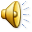 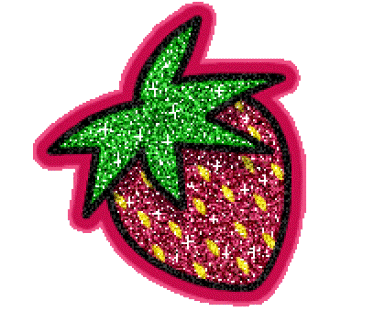 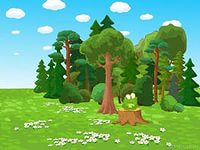 Жили-были в одном сказочном лесу Белочка, Зайчик и  Ёжик. Они любили вместе  играть. Вот однажды они решили пойти в лес за ягодой.
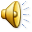 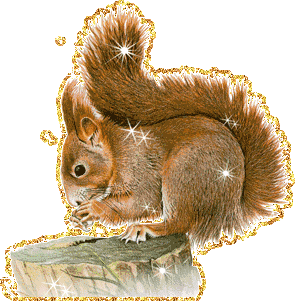 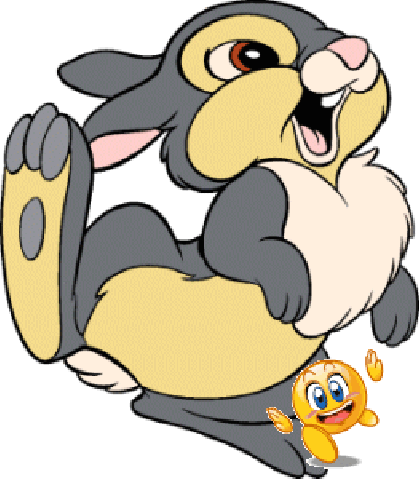 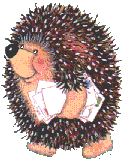 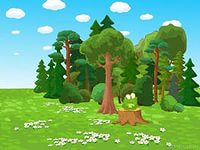 Белочка любила петь разные песенки, Зайчику нравилось танцевать, а Ёжик  маршировал. Когда Белочка находила ягодку, она громко пела. Если ягодку находил Зайчик, он задорно и весело плясал. А Ёжик радостно шагал вокруг ягодки, которую он находил.
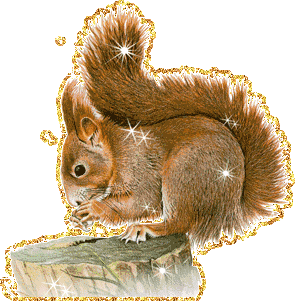 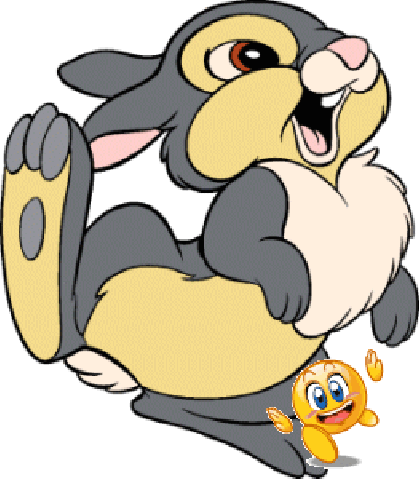 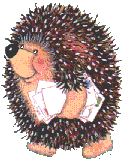 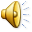 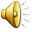 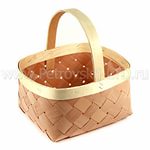 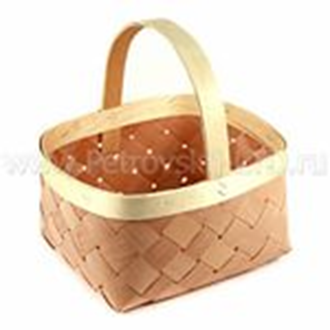 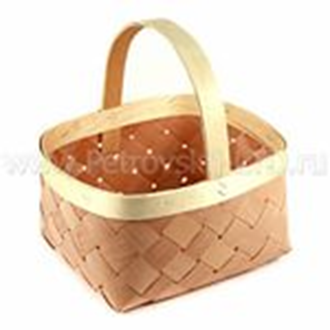 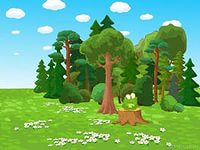 ?
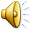 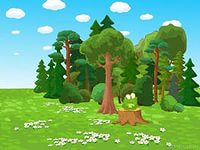 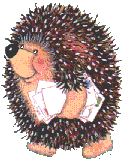 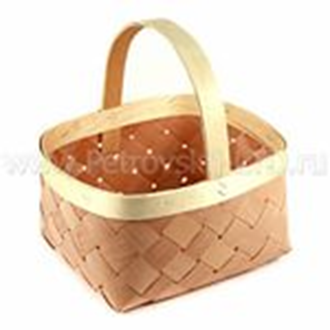 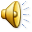 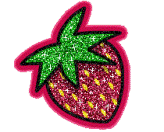 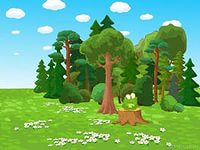 ?
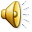 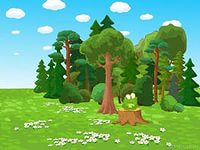 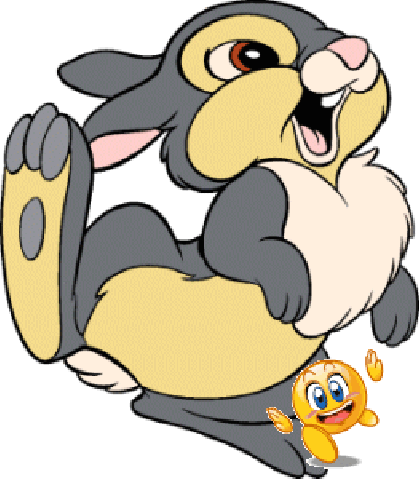 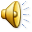 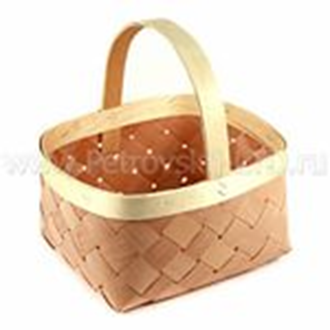 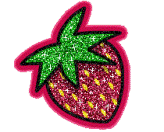 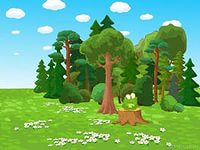 ?
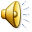 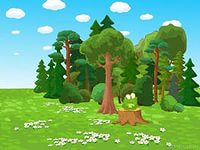 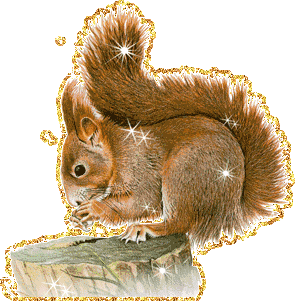 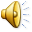 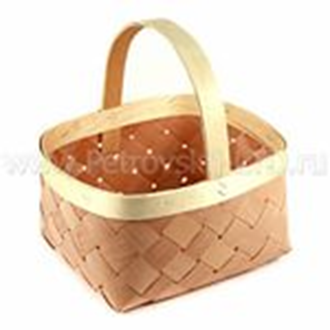 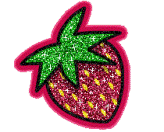 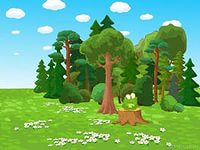 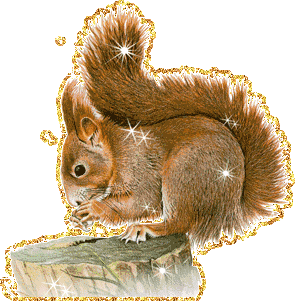 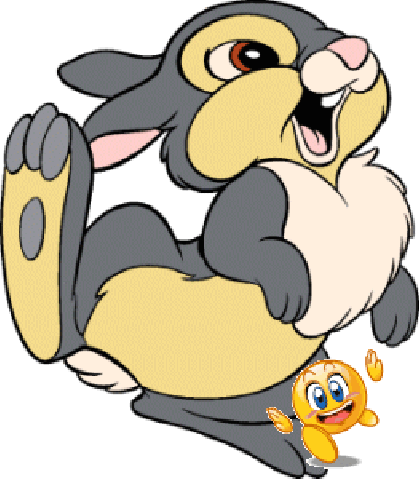 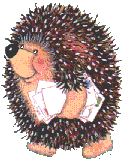 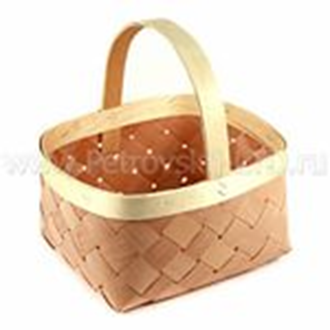 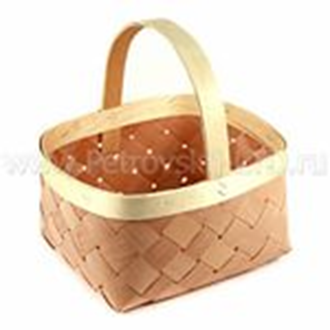 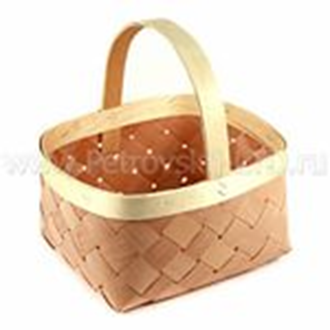 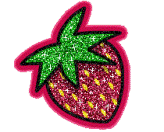 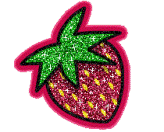 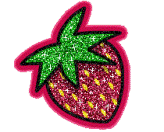 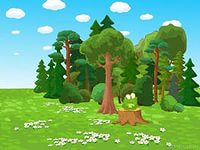 ?
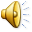 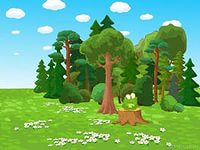 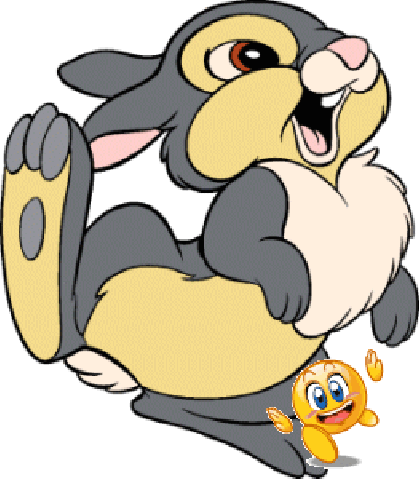 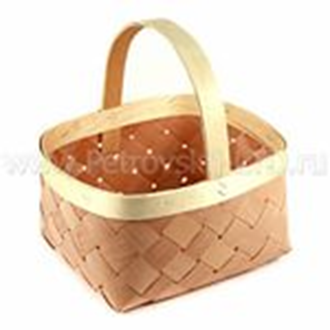 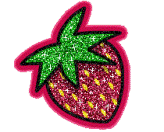 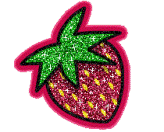 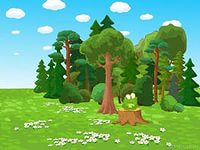 ?
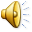 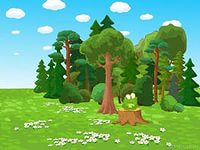 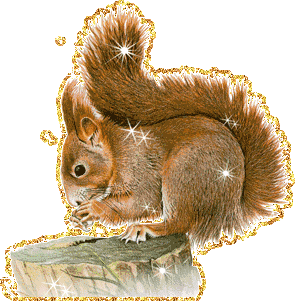 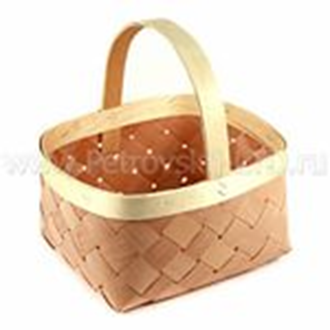 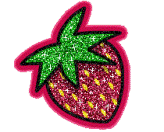 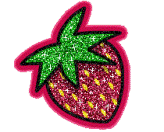 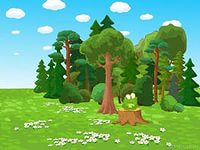 ?
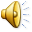 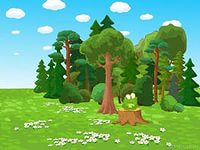 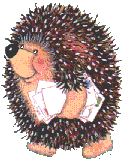 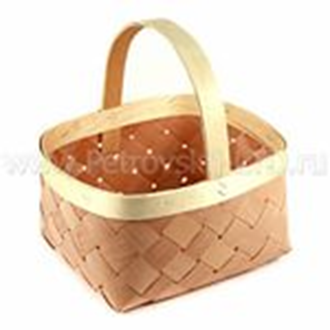 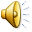 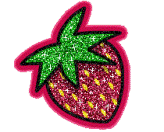 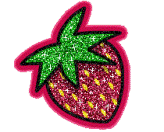 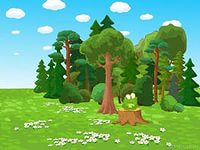 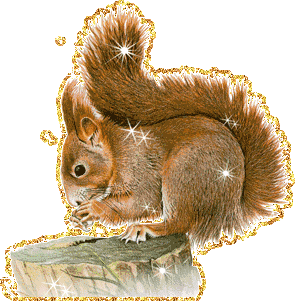 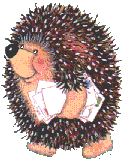 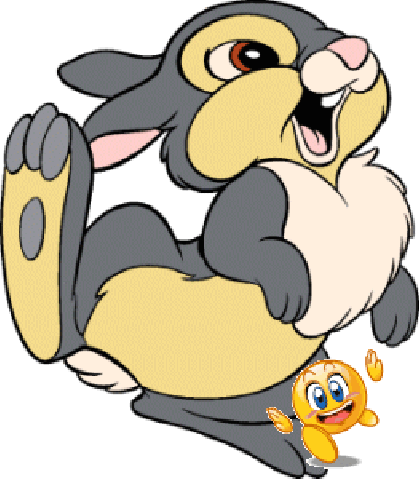 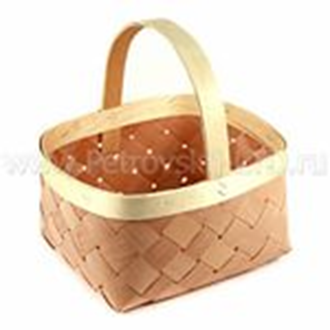 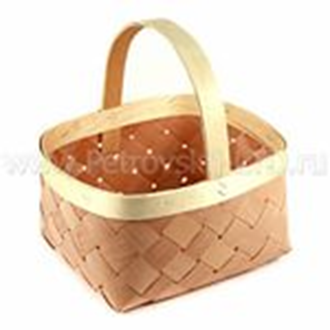 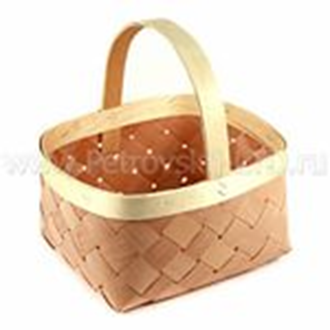 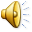 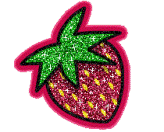 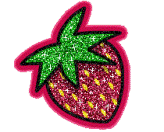 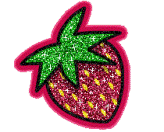 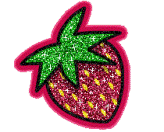 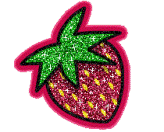 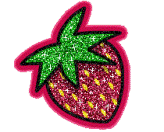 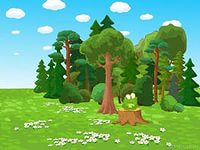 ?
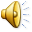 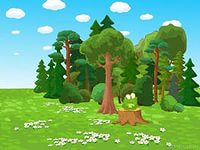 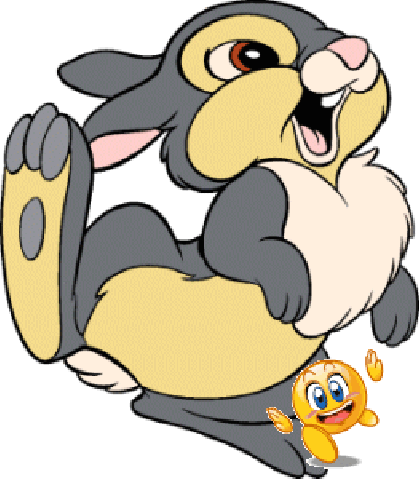 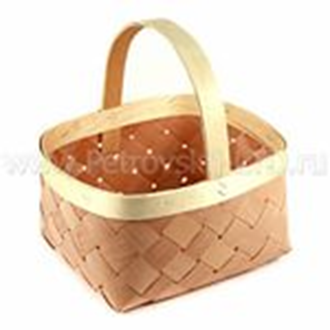 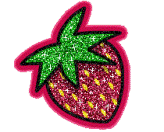 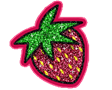 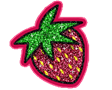 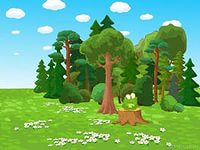 ?
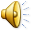 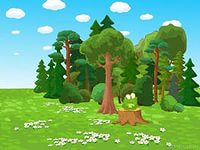 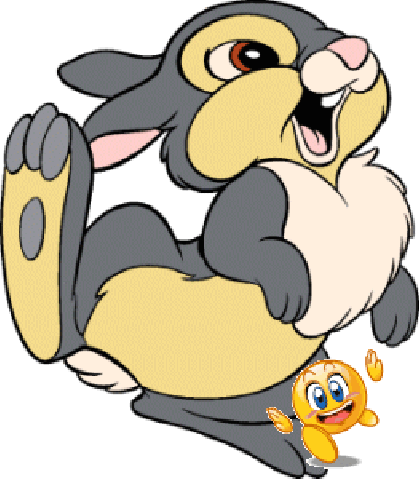 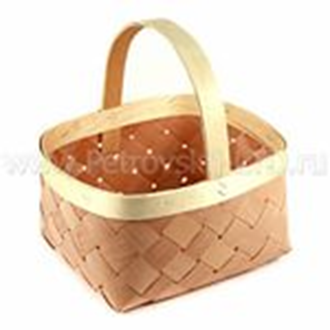 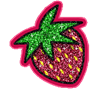 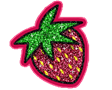 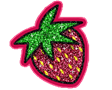 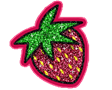 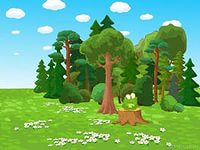 ?
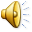 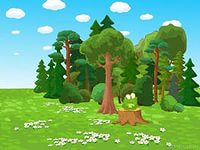 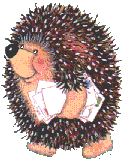 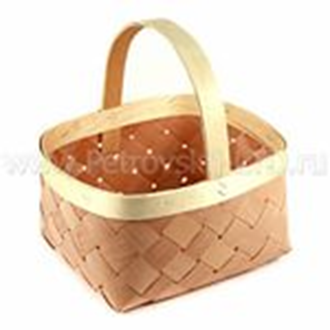 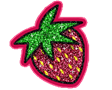 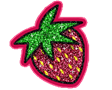 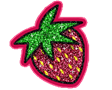 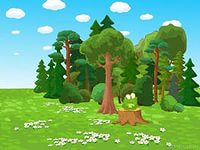 ?
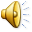 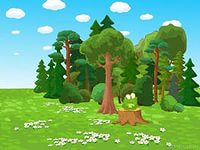 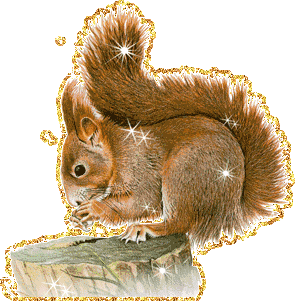 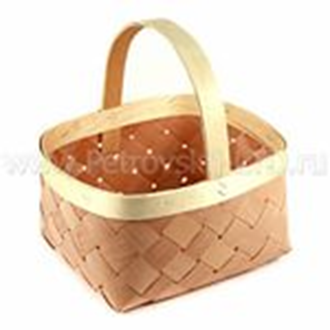 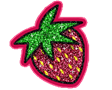 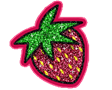 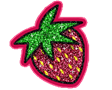 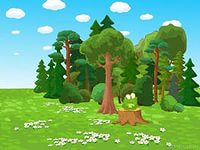 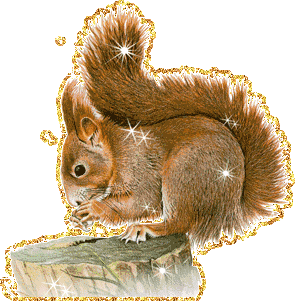 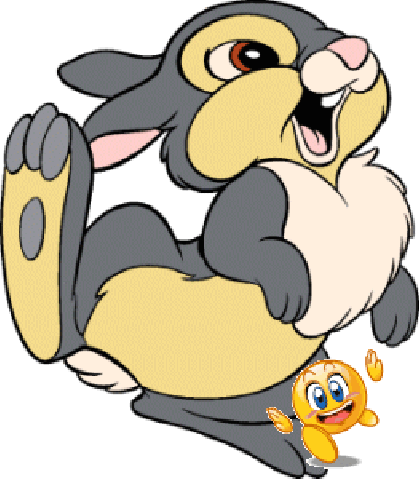 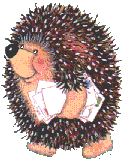 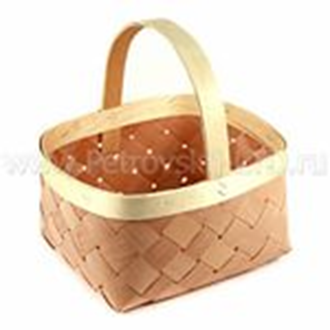 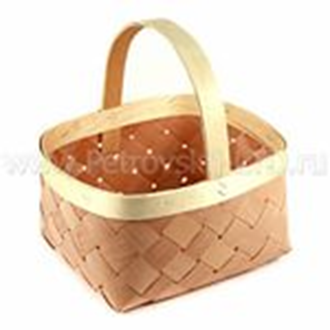 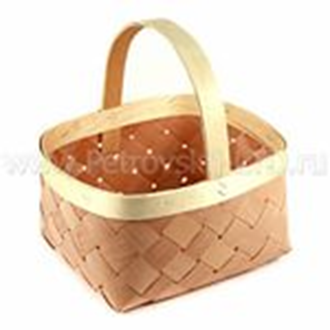 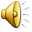 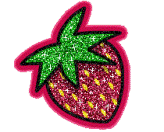 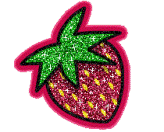 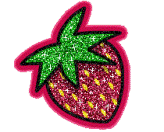 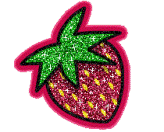 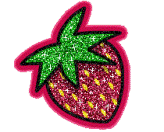 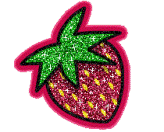 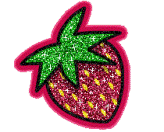 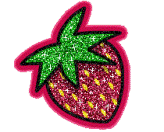 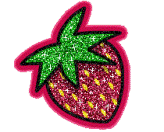 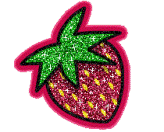 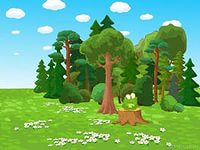 Молодец, дружок! Ты справился со всеми заданиями, и зверята прощаются с тобой! 
До свидания!
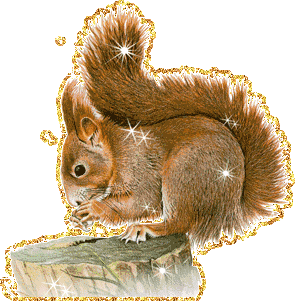 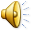 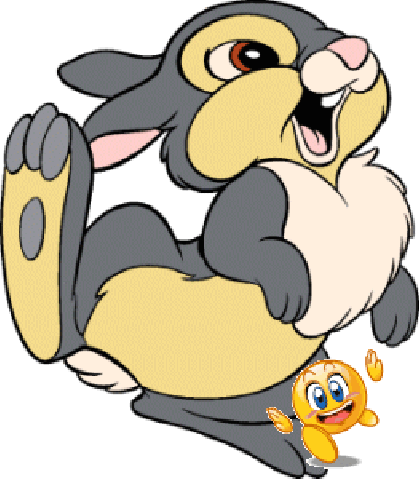 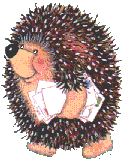 Литература, использованная  для разработки дидактической игры:1.Комарова Т.С.,Комарова И.И, Туликов А,В. «Информационно-коммуникативные технологии в дошкольном образовании»2.Материал курсов  ИКТ
Интернет – ссылки:
Подробная инструкция по работе с PowerPoint 
www.uroki.net/docinf/docinf98.htm
 
https://.liveinternet.ru 
 
https:// kladraz.ru
 
https:// razdeti.ru
Автор  мультимедийной  разработки «Музыкально-дидактическая игра «Чья ягодка?»»Гагарина Елена Викторовнамузыкальный руководитель муниципального дошкольного образовательного учреждения  «детский сад №25»